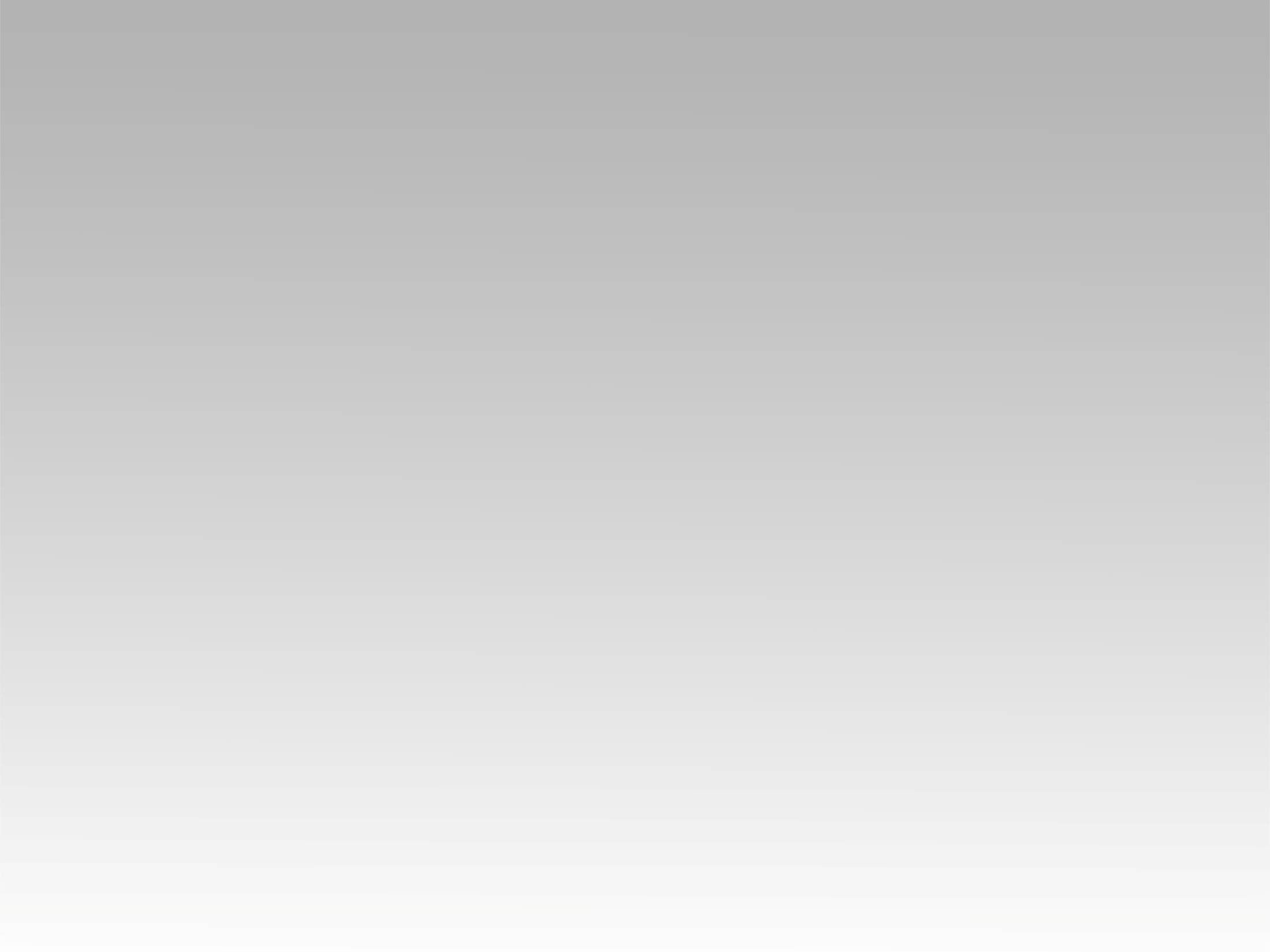 ترنيمة
يارَب اِسمَعْ صَلاتي
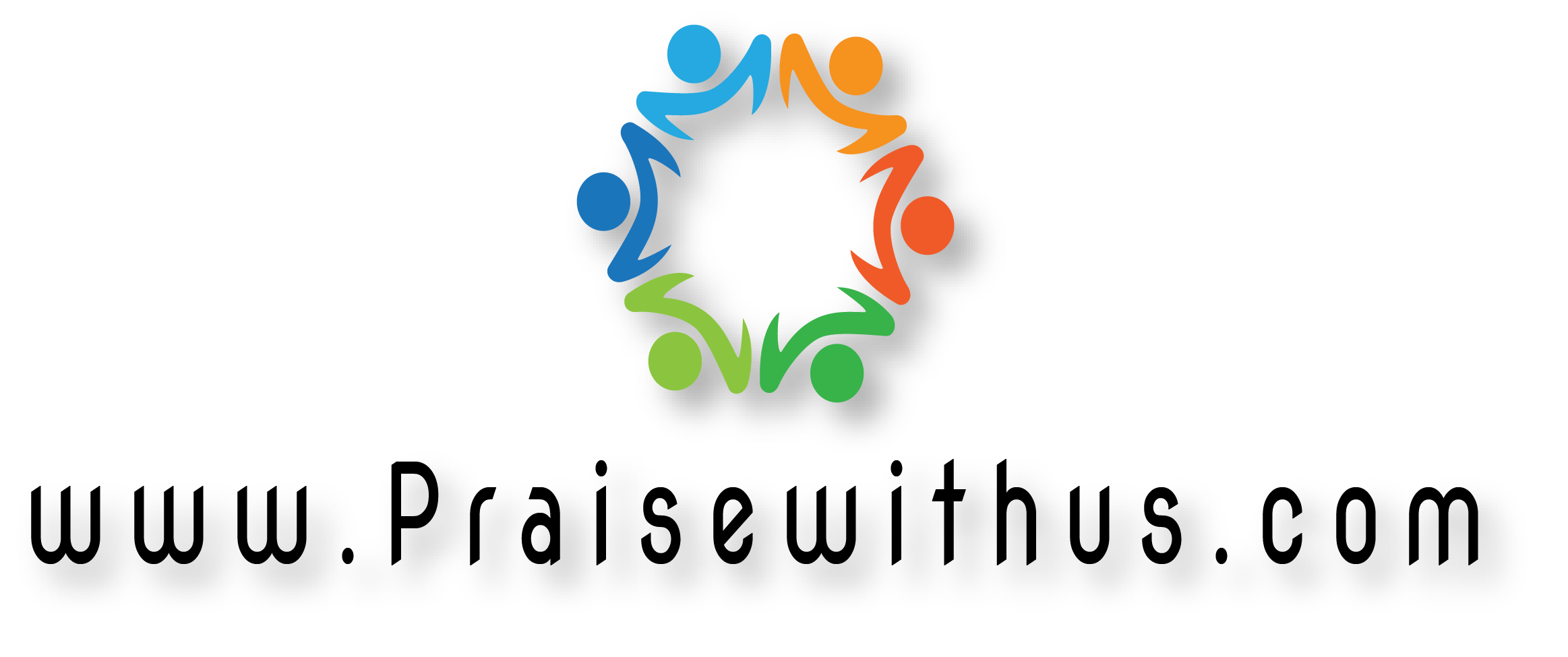 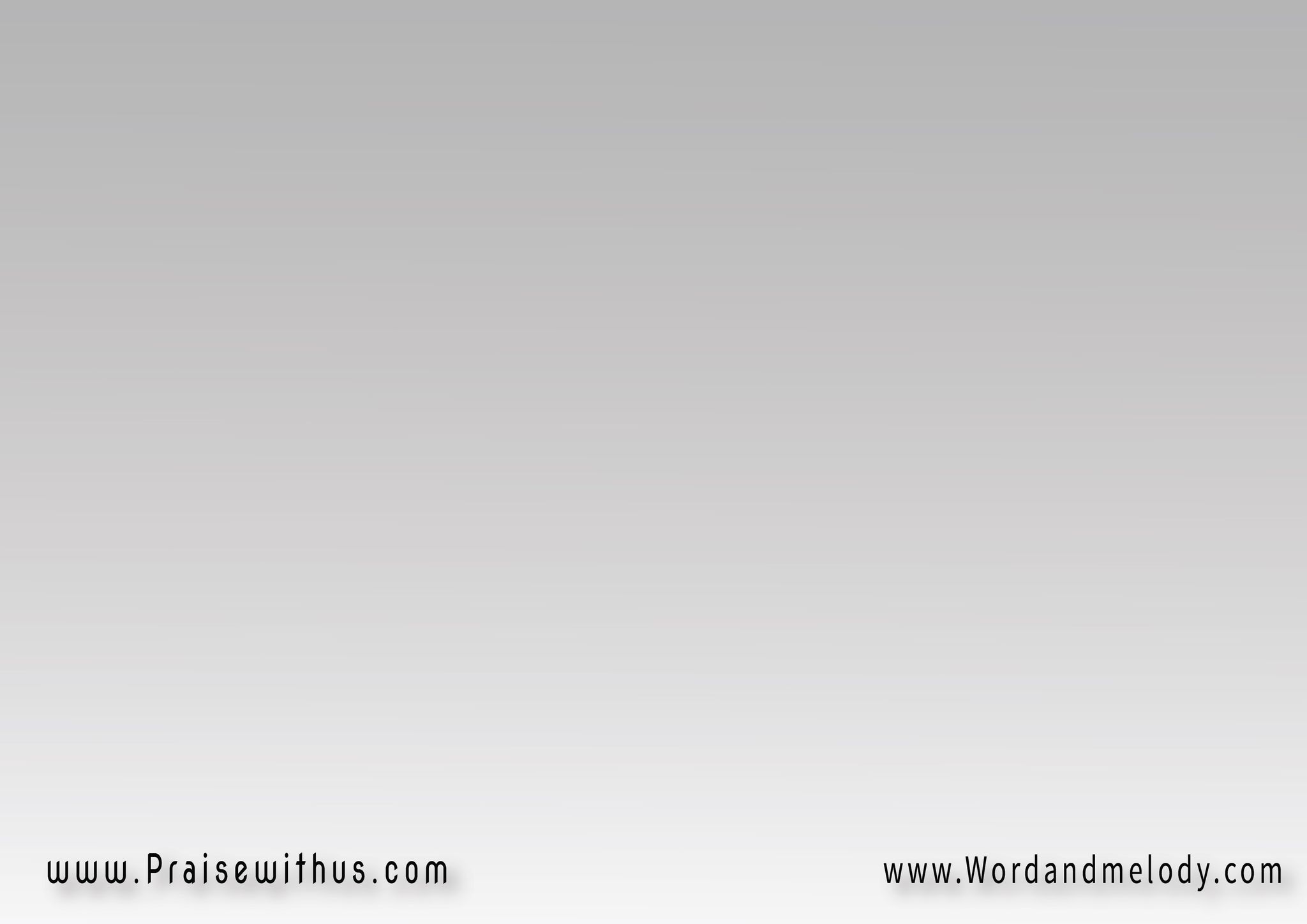 (يارَب اِسمَعْ صَلاتي
اِقبَلْ واِستَجيبْتَعالَى وزُورْ حَيَــاتي
واِملاها لَهيب)2
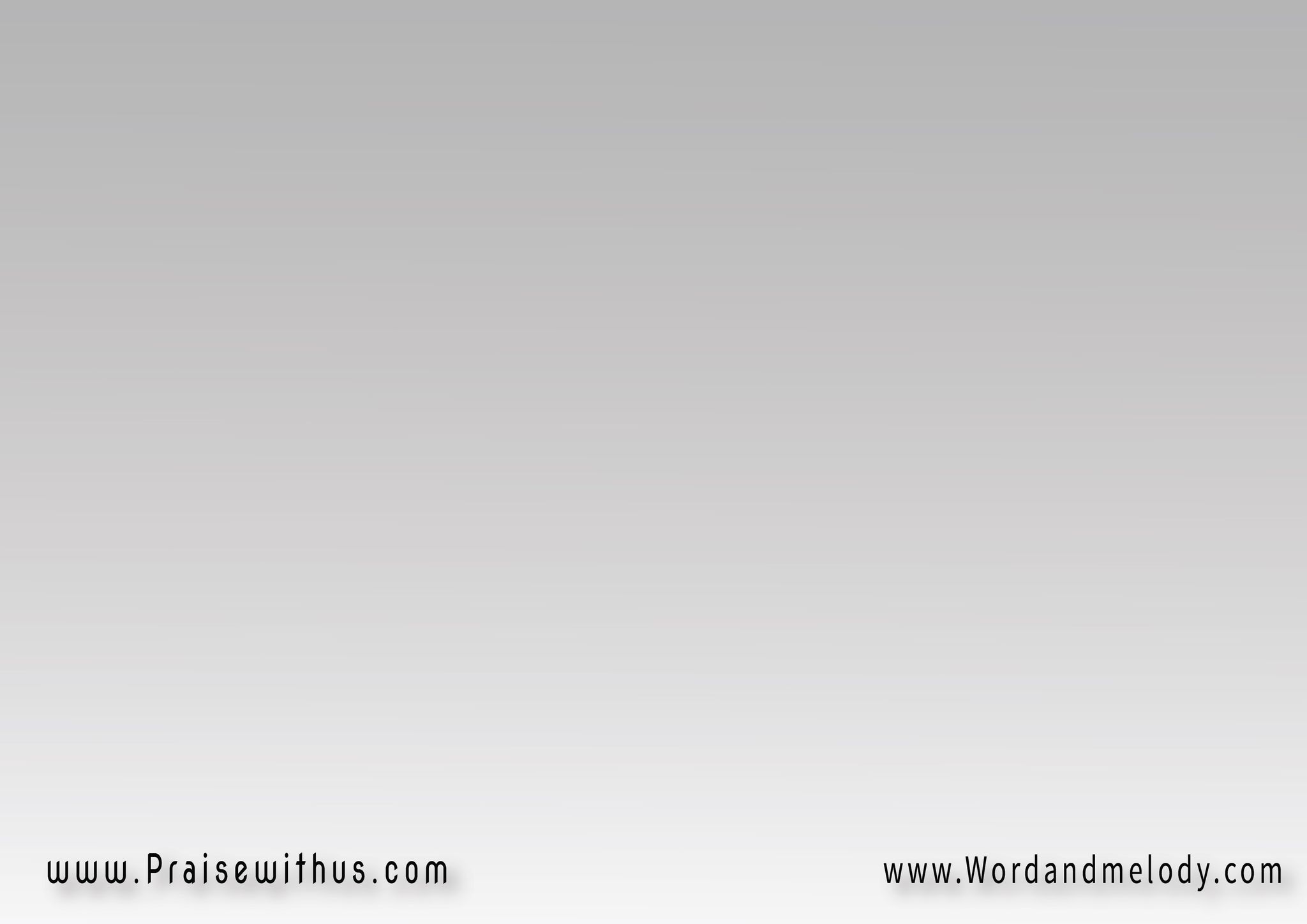 (أنا طَلَبي إنِّي أشُوف المَجدأمَلي إنِّي أشــــــــــــــــوفكوحَتَّى إنْ آخِـــــر بَاب اِتسَدّهالمِس هُدب ثُـــــــــــوبَك)2أنا هالمِس هُدب ثُوبَك
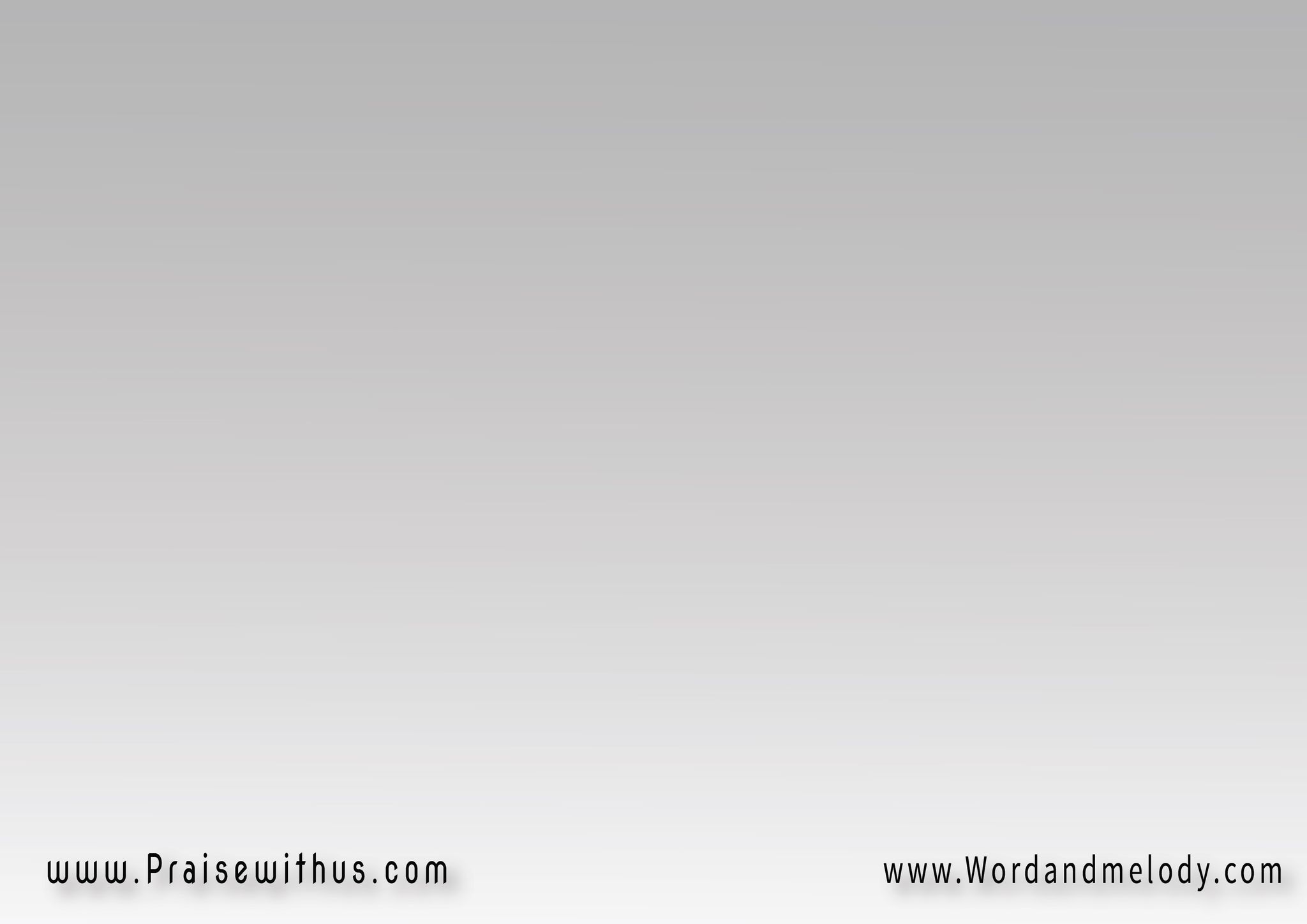 (إنتَ شَافِي نَفسي
إنتَ شَافي جَسَدي)2إنتَ طَبيبي
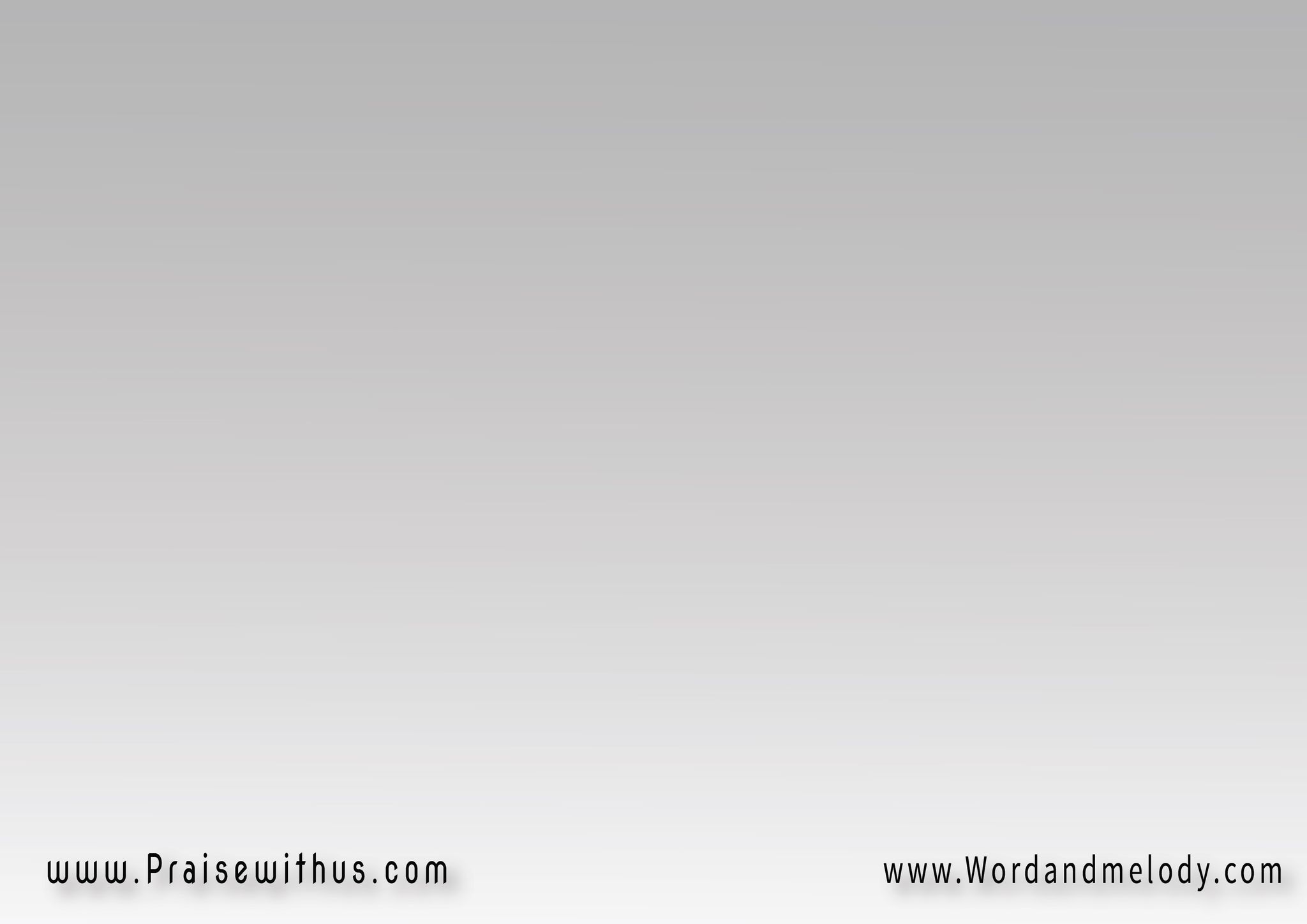 (إنتَ إلَه عظيم إنتَ إلَهيمَعَاك مفيش مُســــــــتَحيلتِحييني مِن مَمَاتــــــــــي)2
(إنــــــــتَ إلَهـــــــــي)4
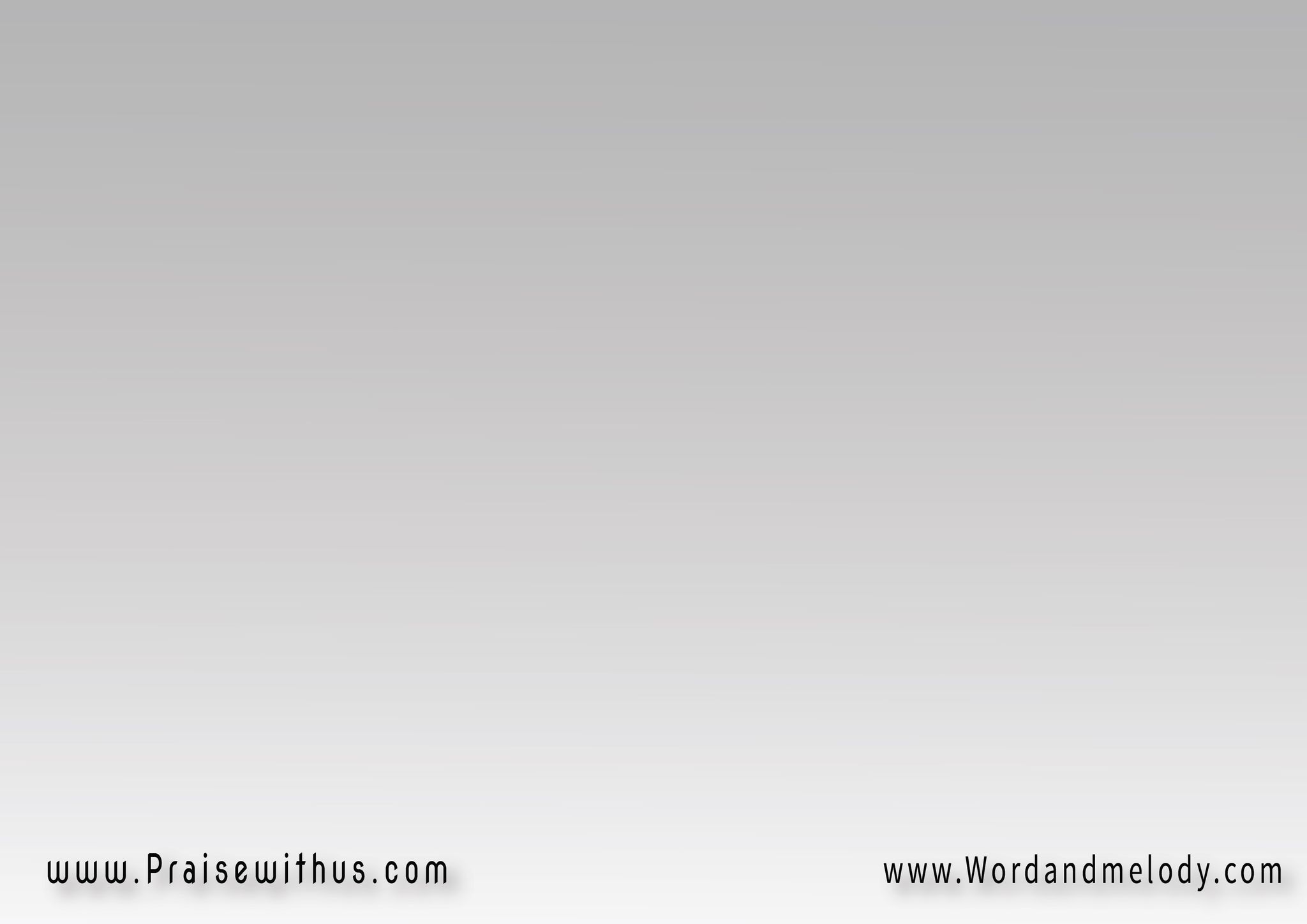 إنتَ يَسوع الفَادي(إنتَ وَاهِب الحَيَاة
إنتَ لِيَّ طُوق نَجَاة)2(وفي إيدَك ظُرُوفي)2
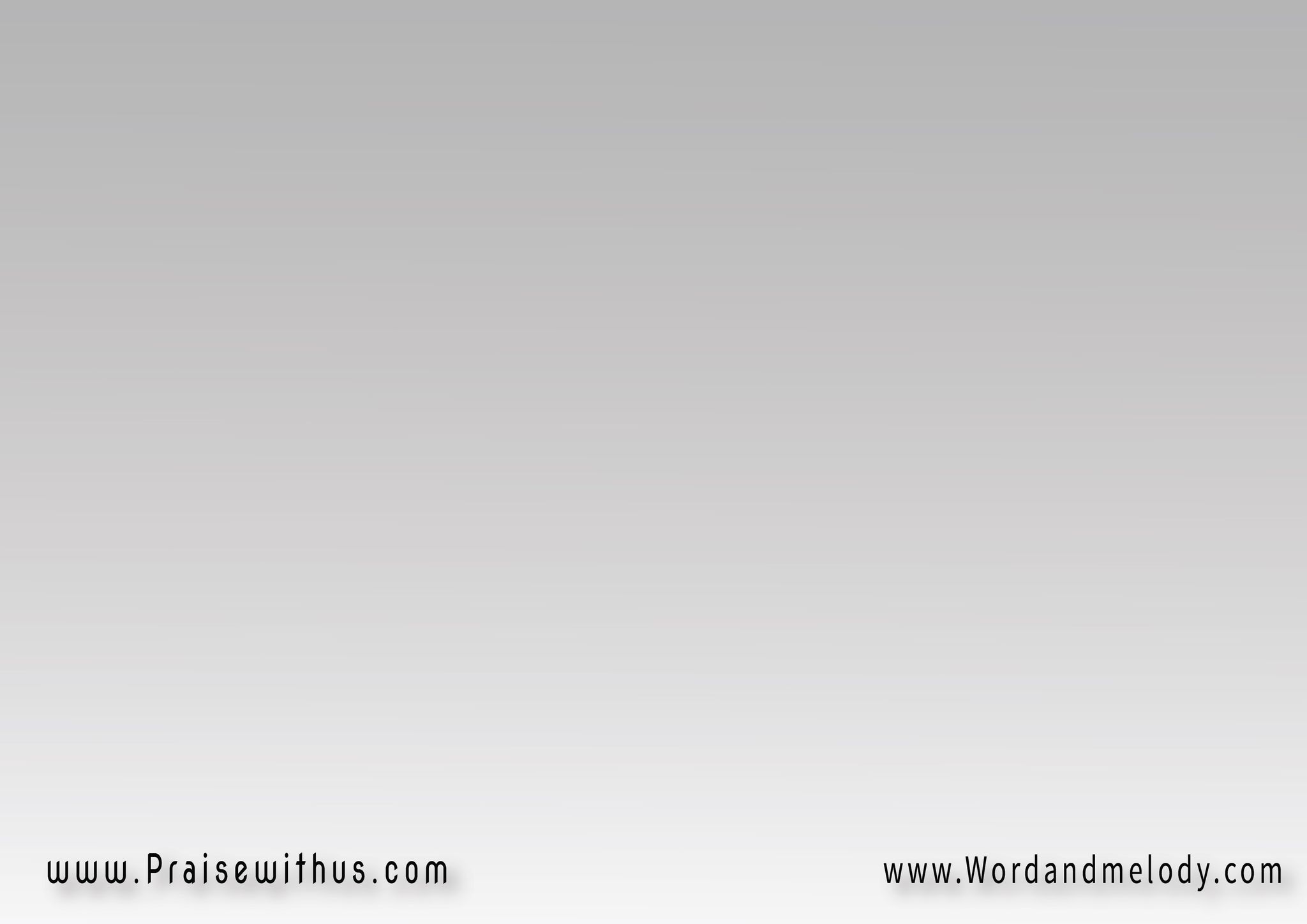 (إنتَ بِتِدِّي سَــــلام
إنتَ فِيك الأمَـــان)2
(إنتَ مَاحِي خُوفِي)2
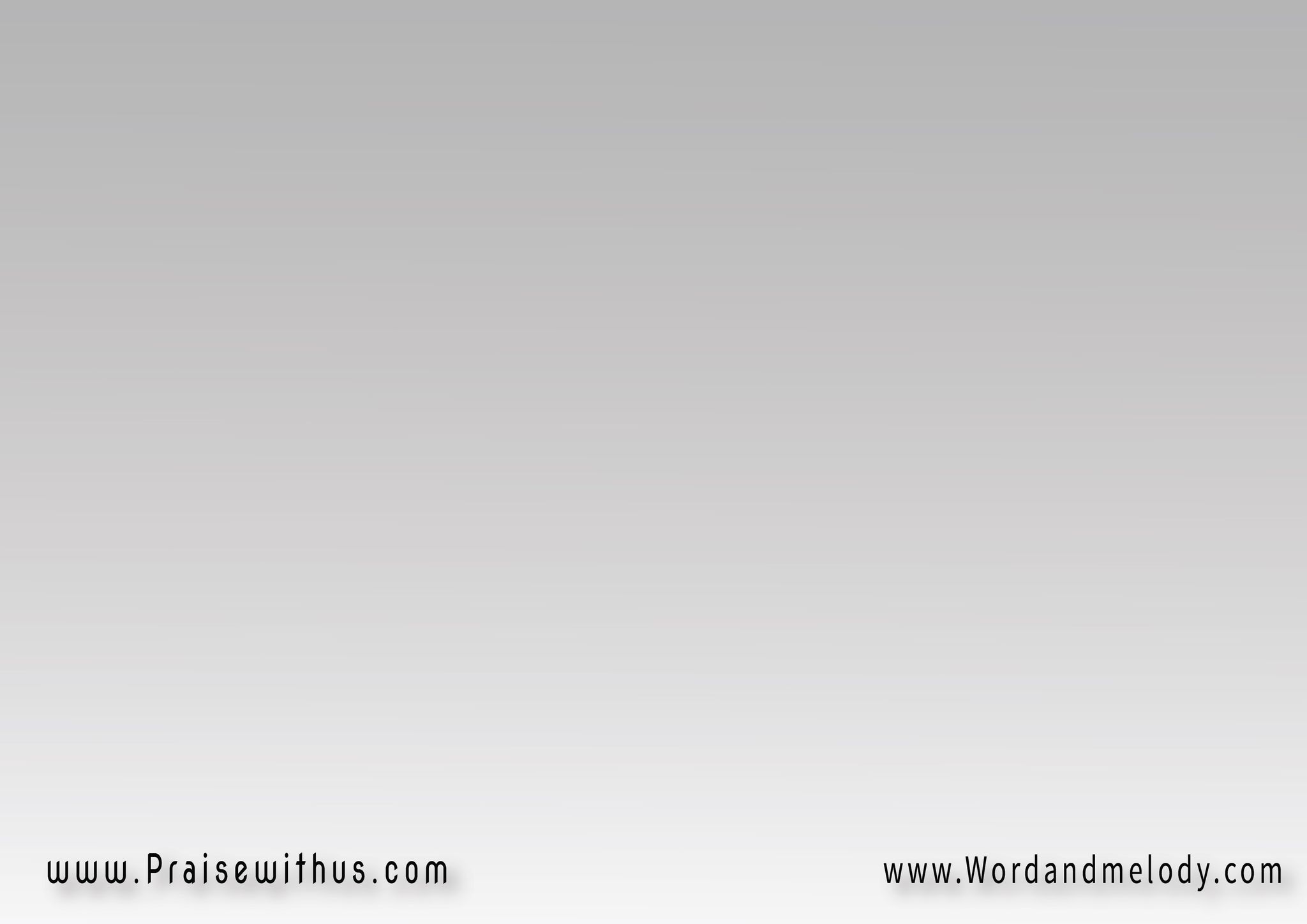 (أنا بَس مِحتَاج 
لِصُوتَـــــــــــكأنا هَدَفِي رِضَاك 
وخُوفَـــــــــــك)2
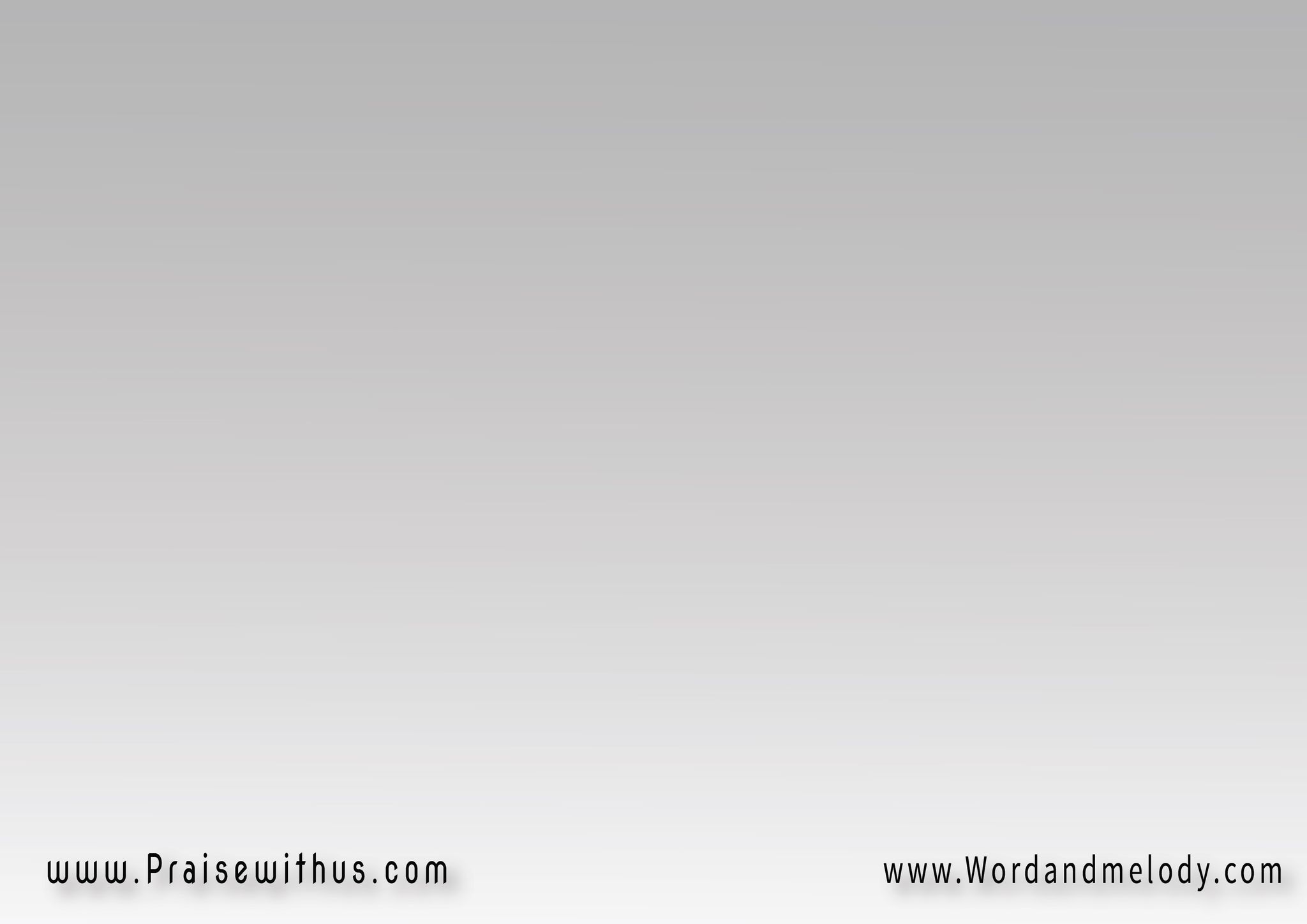 (أنا طَلَبي إنِّي أشُوف المَجدأمَلي إنِّي أشــــــــــــــــوفكوحَتَّى إنْ آخِـــــر بَاب اِتسَدّهالمِس هُدب ثُـــــــــــوبَك)2أنا هالمِس هُدب ثُوبَك
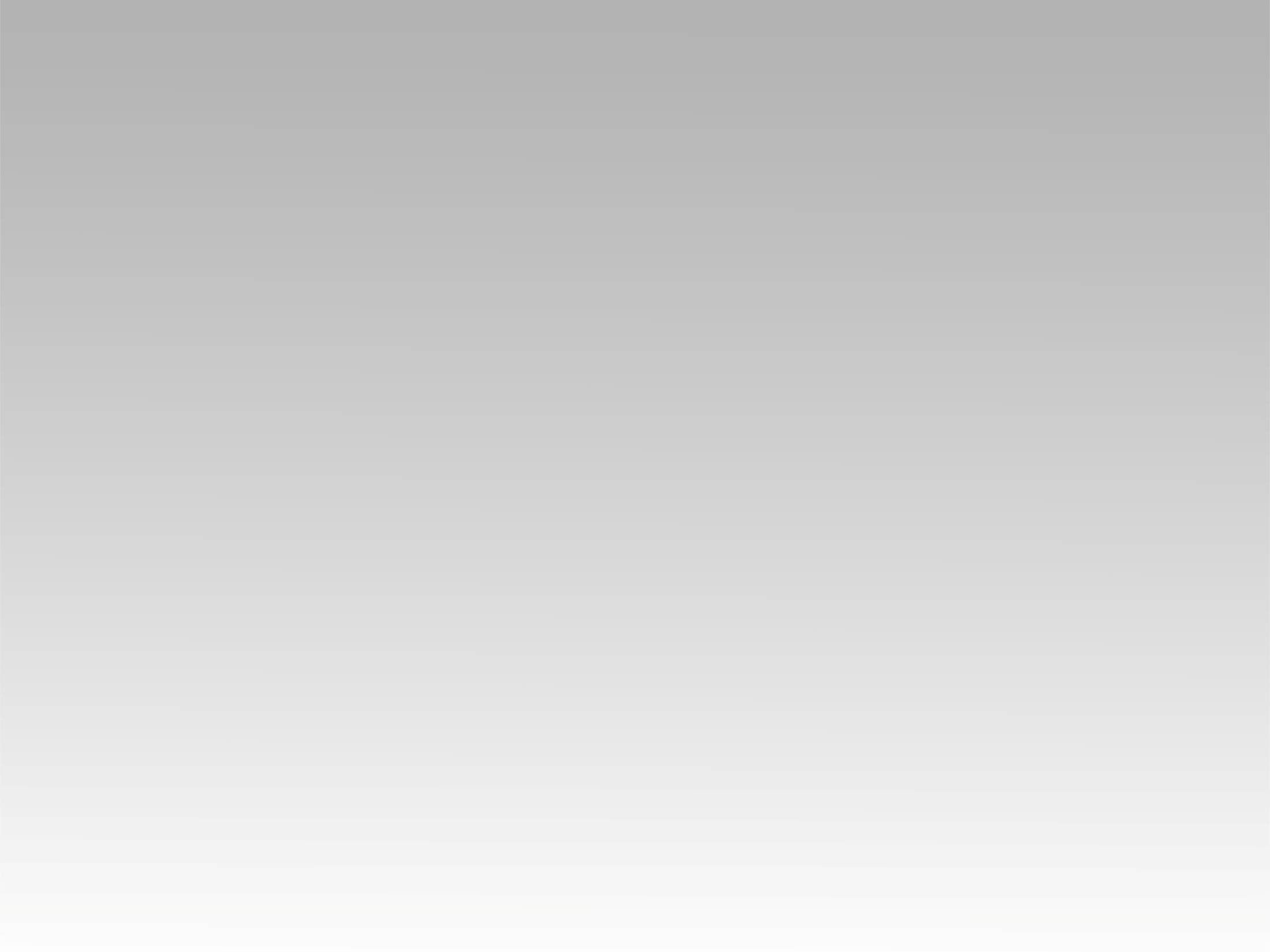 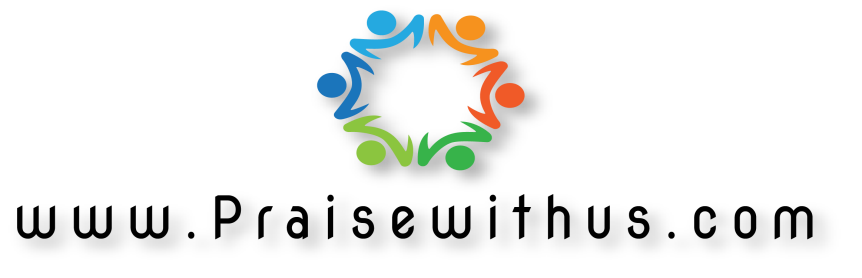